Mobile Phones for Self-monitoring & Self-management among People Living with HIV
Dallas Swendeman, PhD, MPH
Assistant Professor & Co-Director
Dept. Psychiatry & Biobehavioral Sciences, UCLA
Center for HIV Identification, Prevention & Treatment Services
Global Center for Children & Families
dswendeman@mednet.ucla.edu
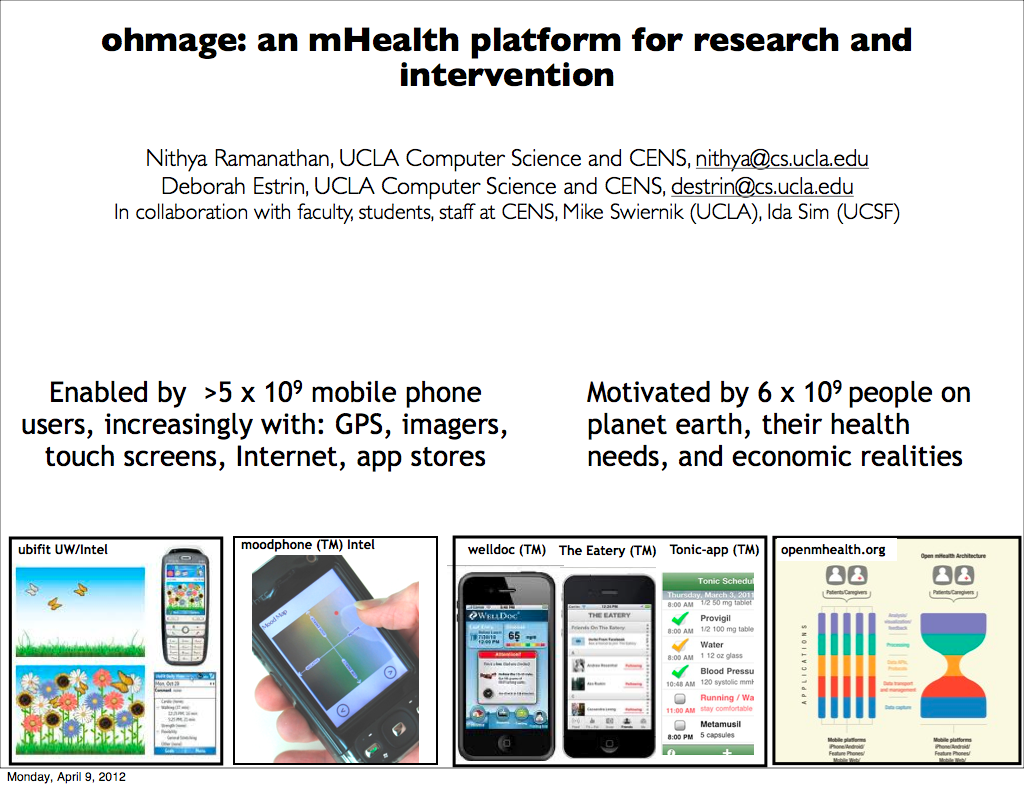 www.ohmage.org & www.openmhealth.org
Methods: 3 related disciplines
Experience Sampling Method (ESM) 
Psychology (Hektner, Schmidt, Csikszentmihalyi)

Ecological Momentary Assessment (EMA) 
Psychology (Stone, Shiffman, Smyth)

Ambulatory Assessment
medicine / Europe, biomarkers (cortisol, bp, etc.)

Reactivity? – Nuisance or Opportunity? 
EMI  (Ecological Momentary Intervention)
Participant-involved/generated data
Self-report surveys

Brief open-ended reports & "annotations"

Digital still images, video, audio & associated annotations

EVERYTHING time-stamped and, when appropriate, location-stamped (on smartphones)
Unobtrusive & low-burden data
on Smartphones and similar devices:
Location (GPS, cell tower & wifi triangulation)
infer mobility & location

Accelerometers 
infer activity (movement, exercise, sleep, etc.)

Call logs &  SMS (text-message) logs

Peripheral devices – biosensors, blood sugar, etc.
Sampling/Triggering Schemes
Participant initiated

Time-based prompts

Location-based prompts

Other sensor data-based prompting 
 Accelerometers, Blue-tooth & Wifi, Peripherals, others?

Random prompts 
Also linked to other data, including other data sources
Sampling Frequency
Anticipate frequency of "experience” :
In the moment / EMA 
Multiple times per day “near experience”
Daily "diary" - once per day
Weekly or more – short-term retrospective

Adaptive in some way? 
e.g., if lot of "no" reports then reduce frequency of prompts, or if “yes” increase frequency
PLH in L.A. (completed this week)
50 PLH randomly assigned to: 
2/3 smartphones w/ daily surveys over 6-weeks
1/3 web-surveys only every two-weeks (control)
Goals – user experience, feasibility, validity, reliability, benefits?
Measures
Medication, Sexual Behaviors, ATOD use 1/day
Depression, Anxiety, Fatigue, Energy 4x/day
“Participatory” Stressful-events & Photo diary
Visualization on website
Next phase 
Methamphetamine Using MSM in outpatient tx
Viz on phone, Goal setting, share data w/Counselor
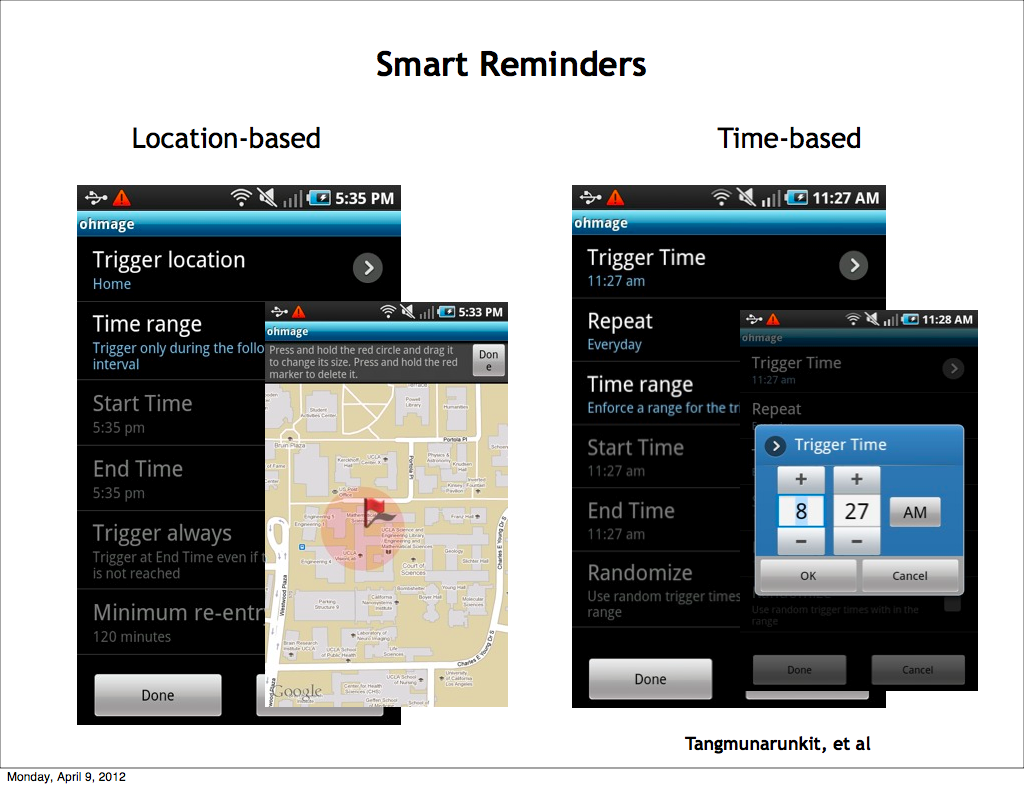 Smartphone Apps
maximum options 
 time, location/GPS, unobtrusive/background, etc.

more technically involved programming
especially for unobtrusive data, battery life, etc.

App incompatibility across phones 
even with same OS (Android) not all devices will work
most likely have to provide phones to participants

Researcher/Clinician authorable web-interfaces
under development, e.g., Ohmage.org
SMS “Text-Messaging” & IVR
Text-messaging (SMS)
Interactive Voice Response (IVR) 
Multi-media Messaging (MMS)

universally available on all phones (except MMS)
only time-stamped data and time-based prompts 
no GPS/location prompts or unobtrusive data
need SMS/IVR back-end system & programming for anything but small-scale SMS applications
M0bile Web Framework (MWF)
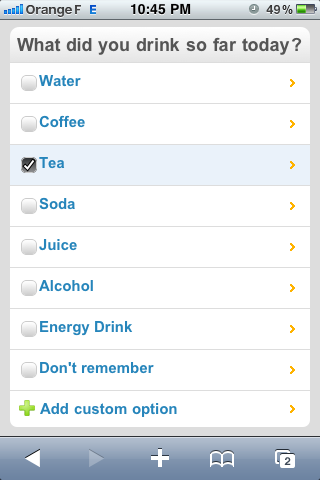 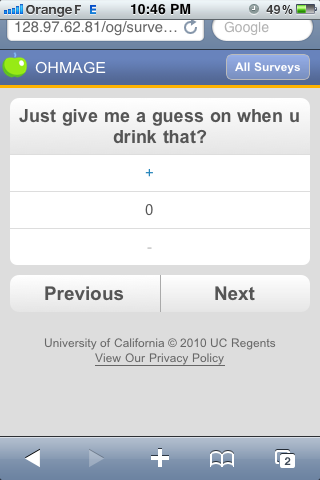 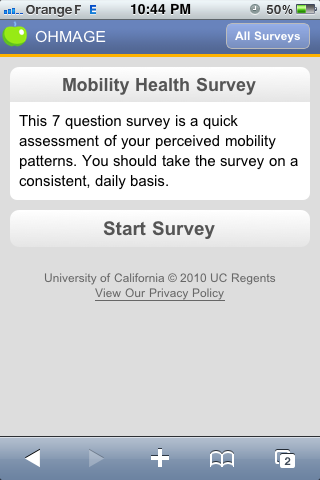 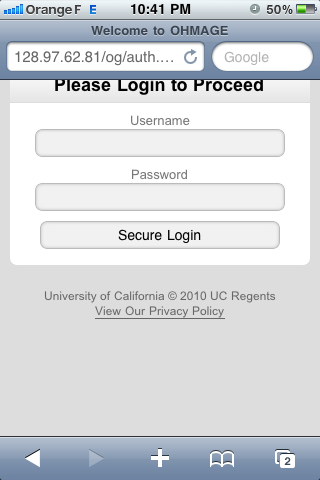 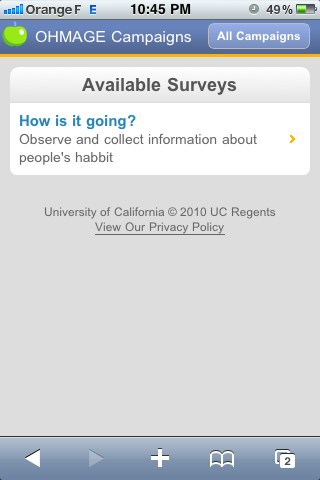 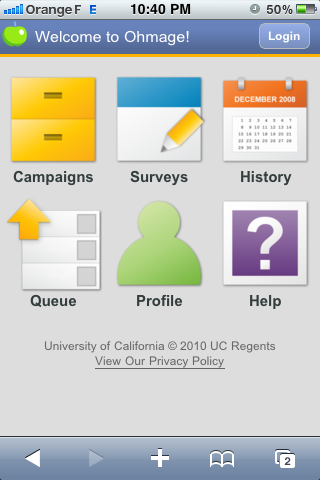 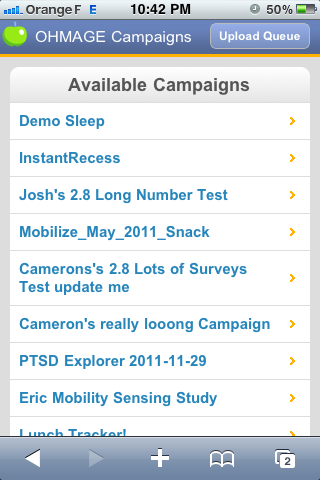 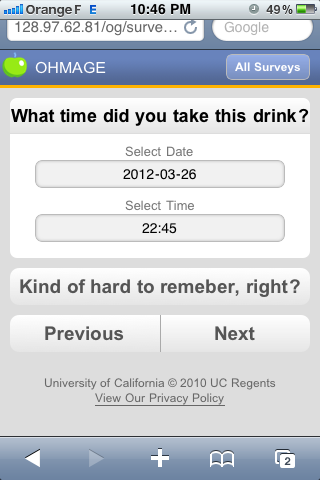 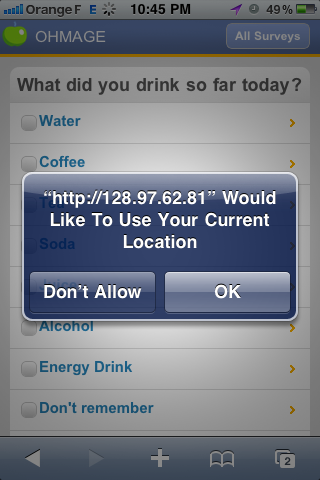 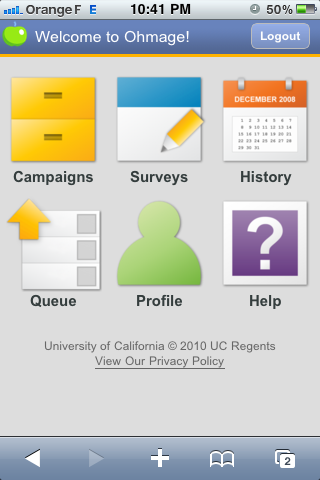 Mobile Web Framework (MWF)
New technology from UCLA (based on HTML-5)
works on any phone with a web browser
better user-interface (than “feature phones”)
more easily programmable than apps 
time-stamped data & time-based prompts
GPS/location-based prompts and data
Other unobtrusive data collection (maybe?)
not yet universally available
Validity & Reliability Challenges
Major challenge recognized by mHealth innovators
Lack of gold standards for EMA/ESM
Limited examples of measures to draw upon
most are very specific to a particular research question  
e.g., how many dimensions of mood - chunking & splitting issues
Mixed-methods measurement development is an ideal approach
Adapt current gold standard retrospective self-reports is quick and dirty approach
Challenges
Missing data, Multiple data sources
Utilization, Utility, Compliance, Incentives
Participatory approach for engagement versus consistently completing surveys
Data access & utility 
real-time processing, visualization, & feedback
Rapid improvements since study start
How to Analyze Data?  Stats & mixed methods